Moleküler Tanı
 yöntemleri-1
Doç. Dr. Hasan DOĞAN

Tıbbi Biyoloji Anabilim Dalı
2019-20
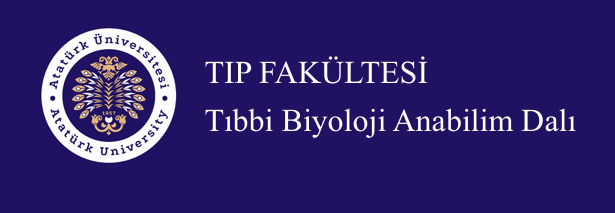 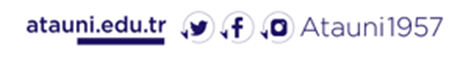 Moleküler Tanı yöntemleri
1. PCR – Elektroforez
2. Real-Time PCR
3. Sanger Sekans
4. Next Generation Sekans (NGS)
5. Microarray (CGH, SNP array, RNA exp. ar.)
OMİM= http://www.ncbi.nlm.nih.gov/omim
PCR
Hücrelerde DNA doğal olarak replikasyon ile çoğalır. Polimeraz zincir reaksiyonu ise; spesifik bir DNA parçası kopyaları primerler tarafından yönlendirilerek enzimatik olarak sentezlenmesi şeklinde tanımlanan in vitro bir yöntemdir. 
Polimeraz Zincir Reaksiyonu çift zincirli bir DNA molekülünde hedef dizilere oligonükleotid primerlerinin ısı/sıcaklığın etkisiyle bağlanması ve uzaması esasına dayanır.
PCR 3 aşamanın tekrarlanması ile gerçekleştirilir
PCR
Denatürasyon: Primerlerin bağlanabilmesi için çift iplikli DNA’nın yüksek sıcaklıklarda tek zincirli hale getirildiği aşamadır. Genellikle en etkin denatürasyon sıcaklığı 92-95 oC dir.

Annealing (Primerlerin bağlanması):Tek zincirli DNA molekülleri üzerinde primerler kendilerine komplementer olan bölgelerle hibridleşirler. Primerler çoğaltılacak  olan DNA bölgeleri sınırlarını belirleyerek DNA polimeraz için serbest 3’ OH ucu oluşturmak üzere kalıp DNA ya bağlanır. Bu aşamada Tm/bağlanma sıcaklığı oranı  PCR reaksiyonunun gerçekleşmesi açısından çok önemlidir.

Extension (Uzama): Taq DNA polimeraz enzimi uygun tampon ve dört çeşit deoksiribonükleozid trifosfat (dNTP) varlığında primerlerin 3’ OH ucundan uzamasını sağlar. Bu aşamada genellikle Taq DNA polimeraz enziminin polimerizasyon aktivitesi için en uygun sıcaklık olan 720C tercih edilir.
 
Ardarda tekrarlanan denatürasyon ,annealing ve extension aşamaları ile DNA parçaları şekilde gösterildiği gibi üssel olarak çoğalır. Bu üssel artışın sebebi, bir döngü sonucu sentezlenen ürünün bir sonraki döngüde diğer primerler için kalıp görevi yapmasıdır.Matematiksel olarak amplifikasyon aşağıdaki formülle ifade edilir.
          Amplifikasyon=2n  /  n:Döngü sayısı
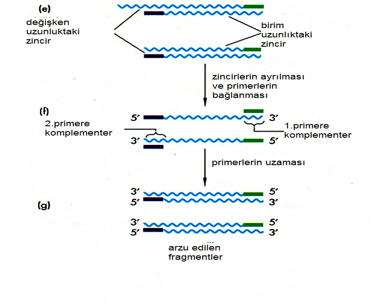 PCR
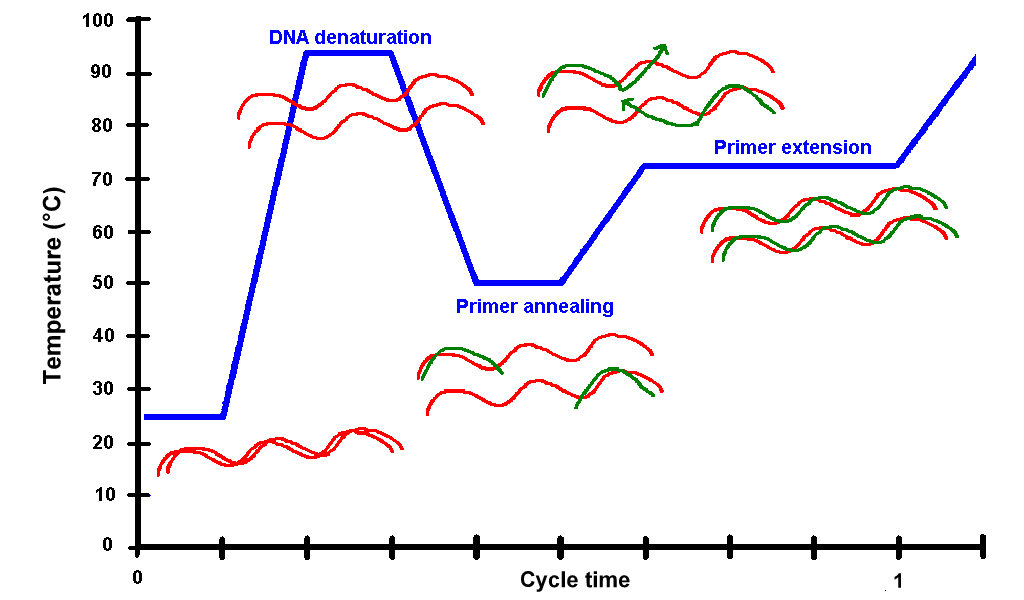 PCR
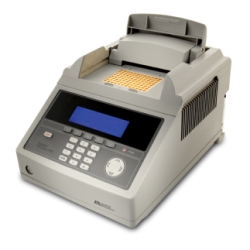 1993: Mullis KB, Nobel Prize for Chemistry
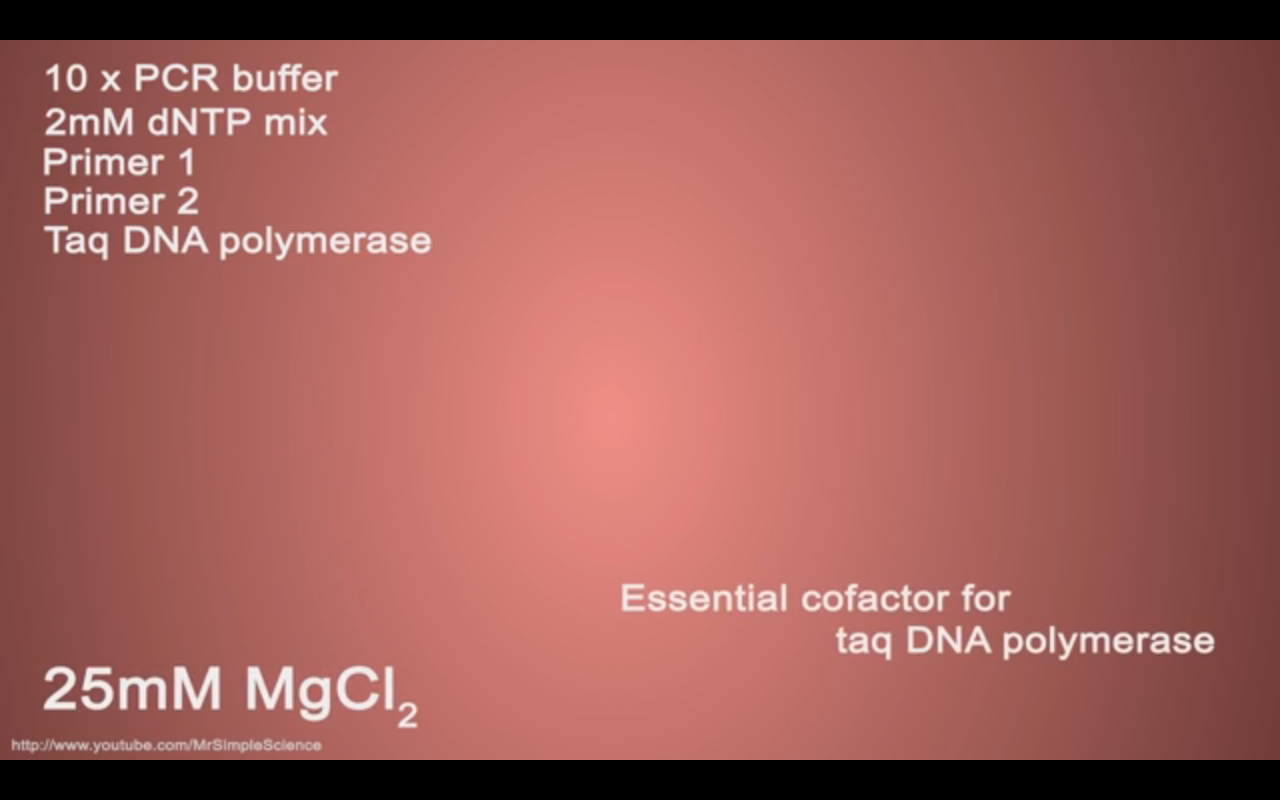 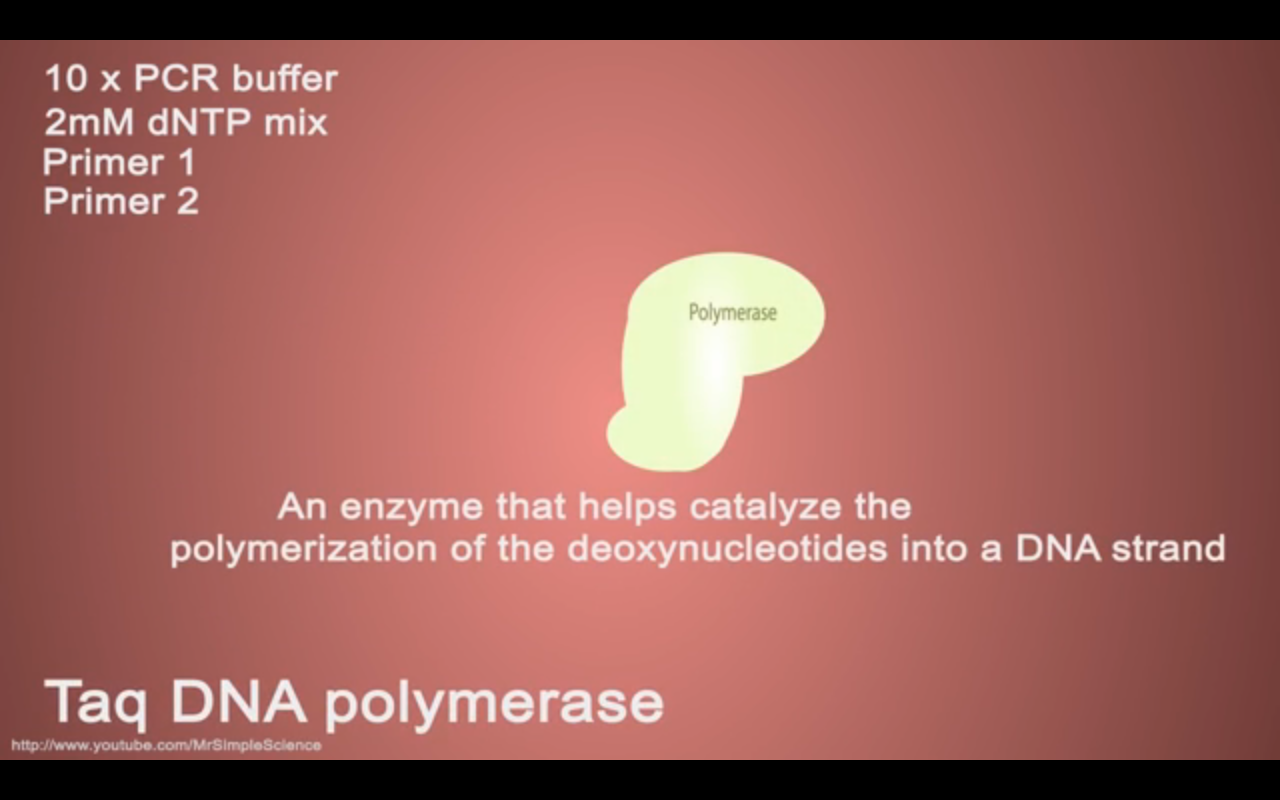 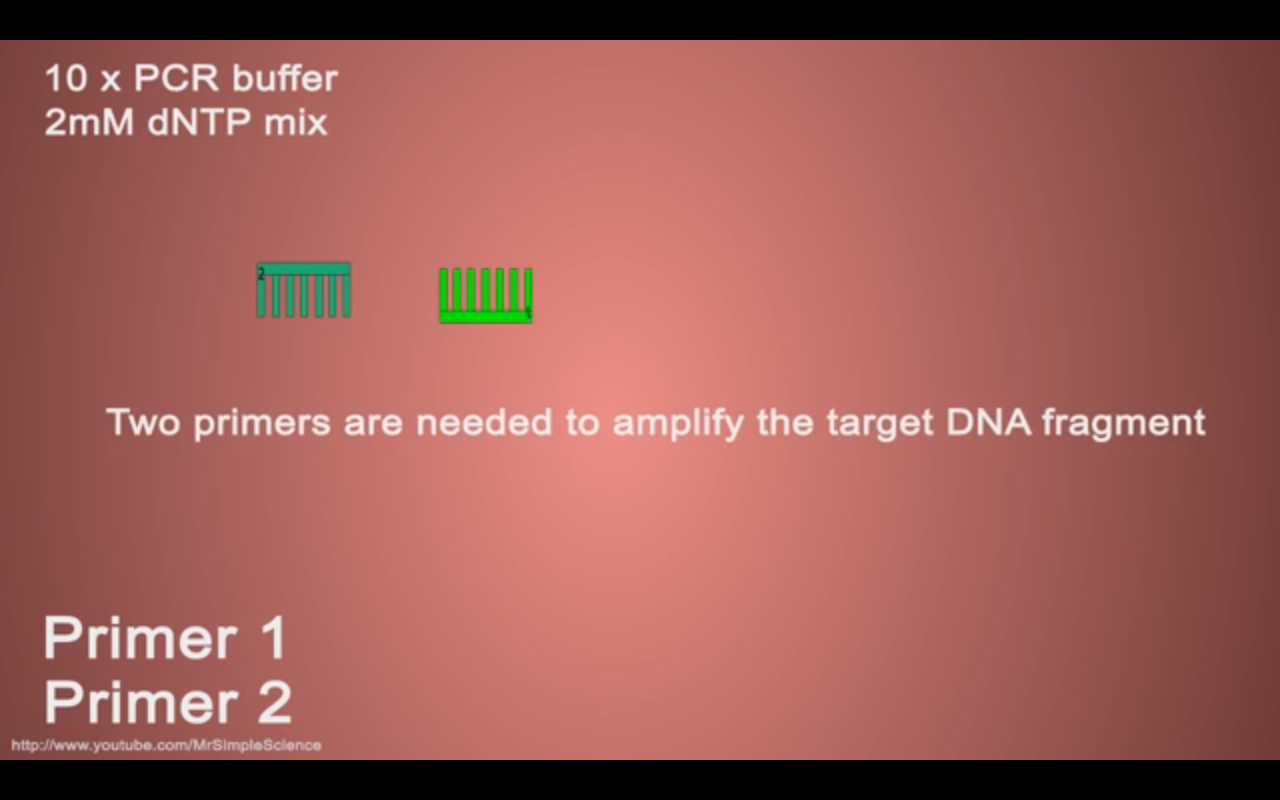 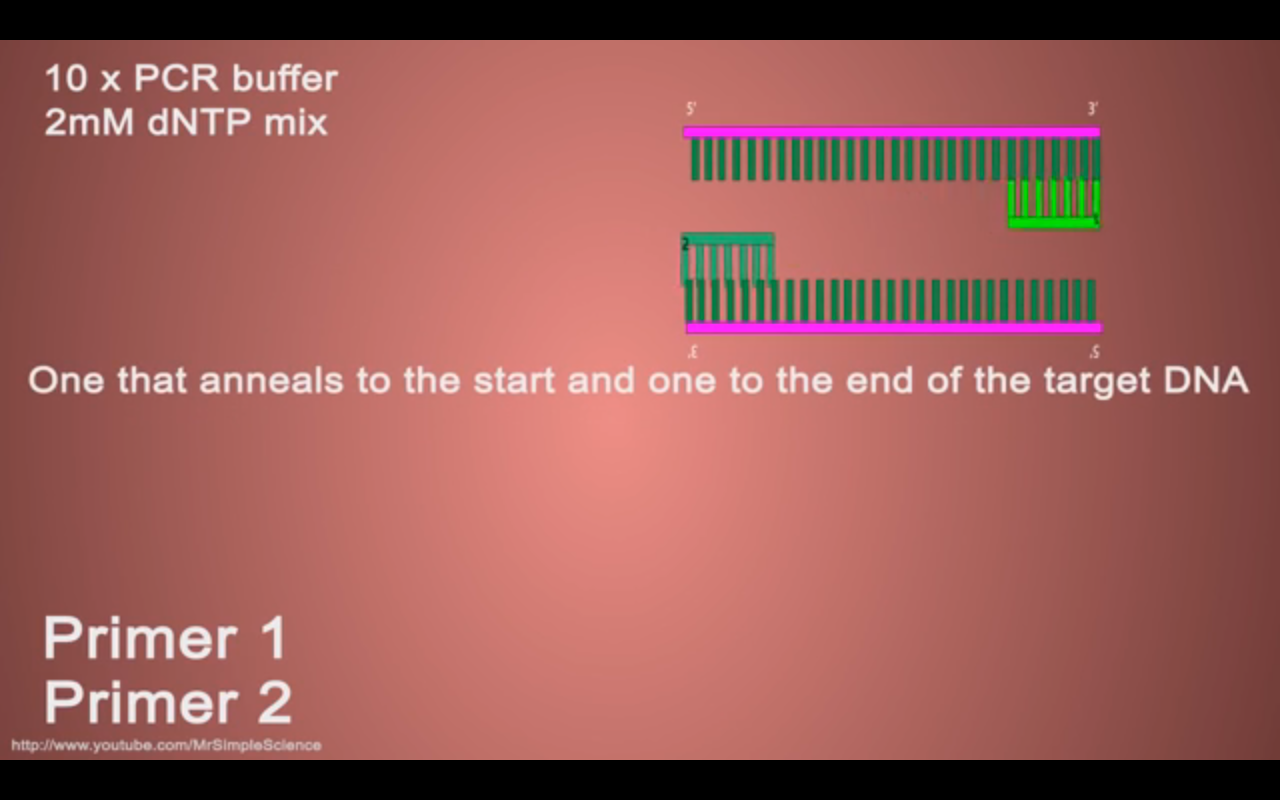 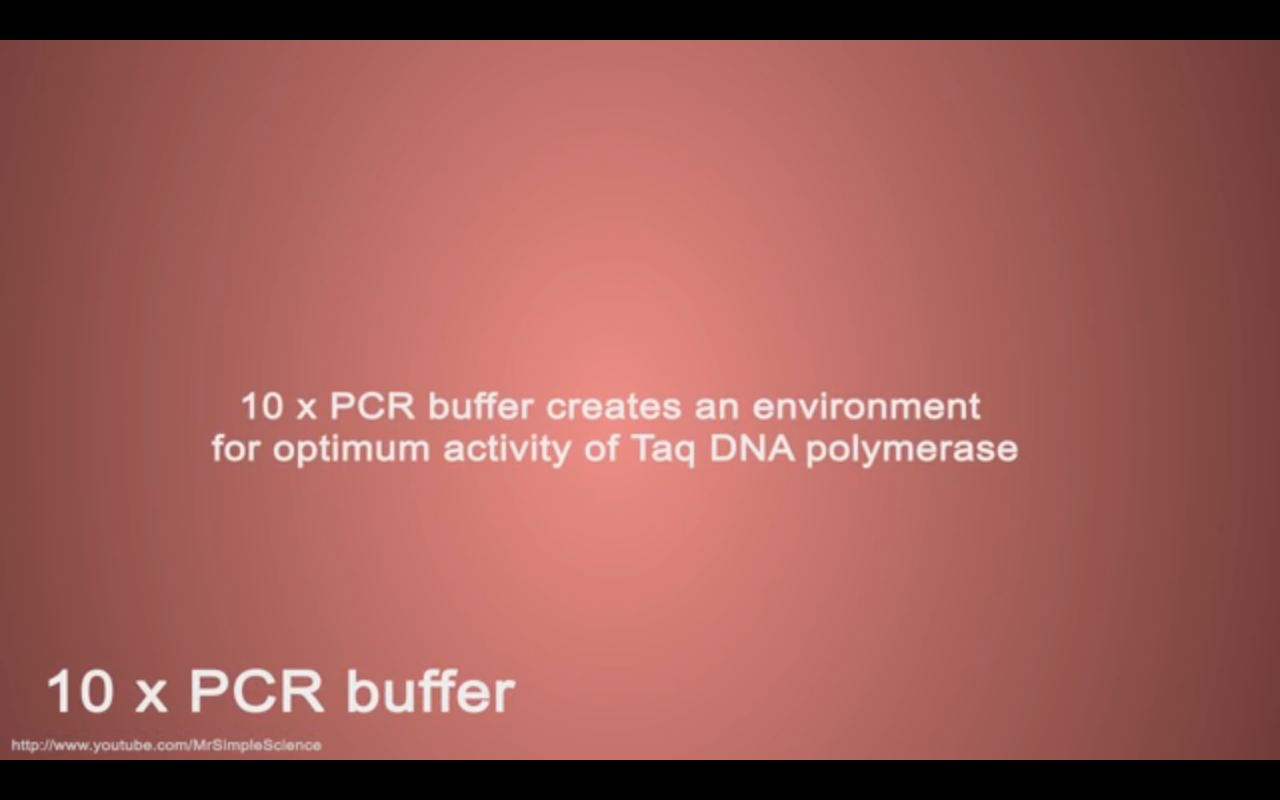 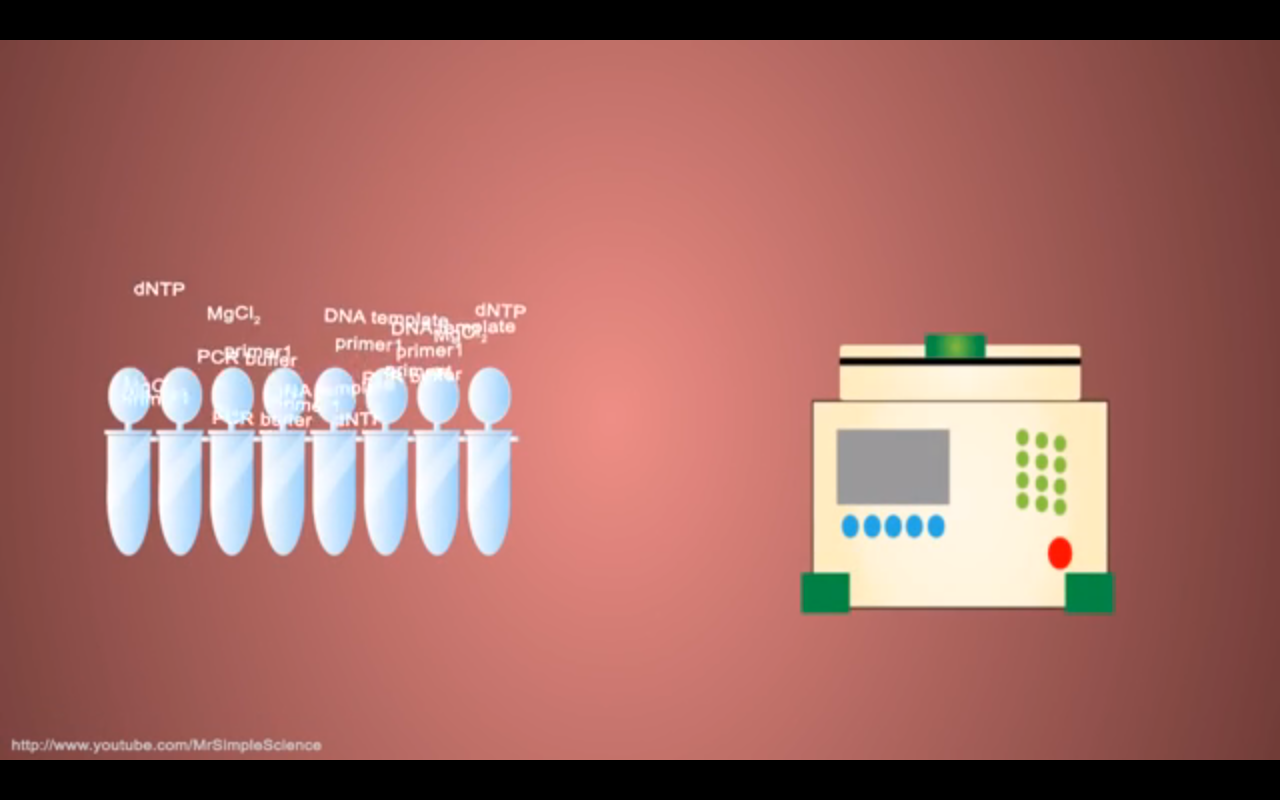 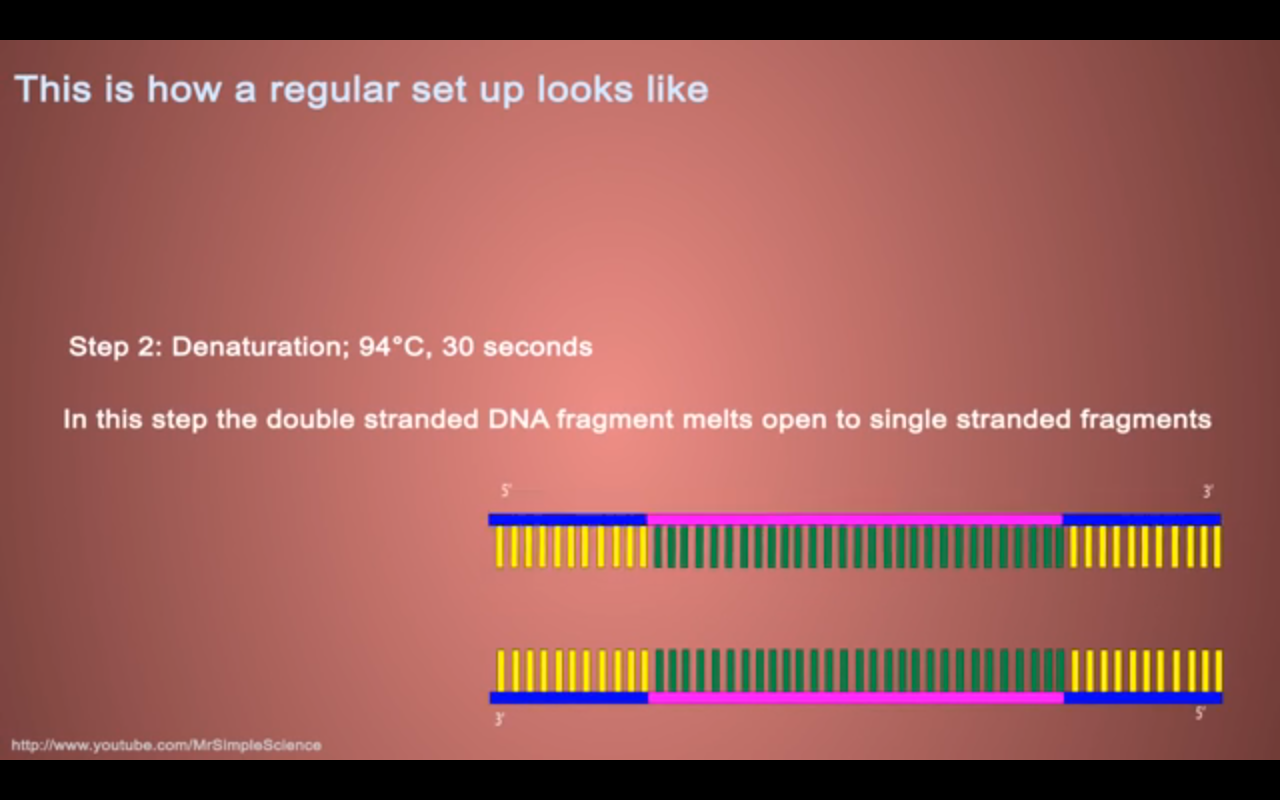 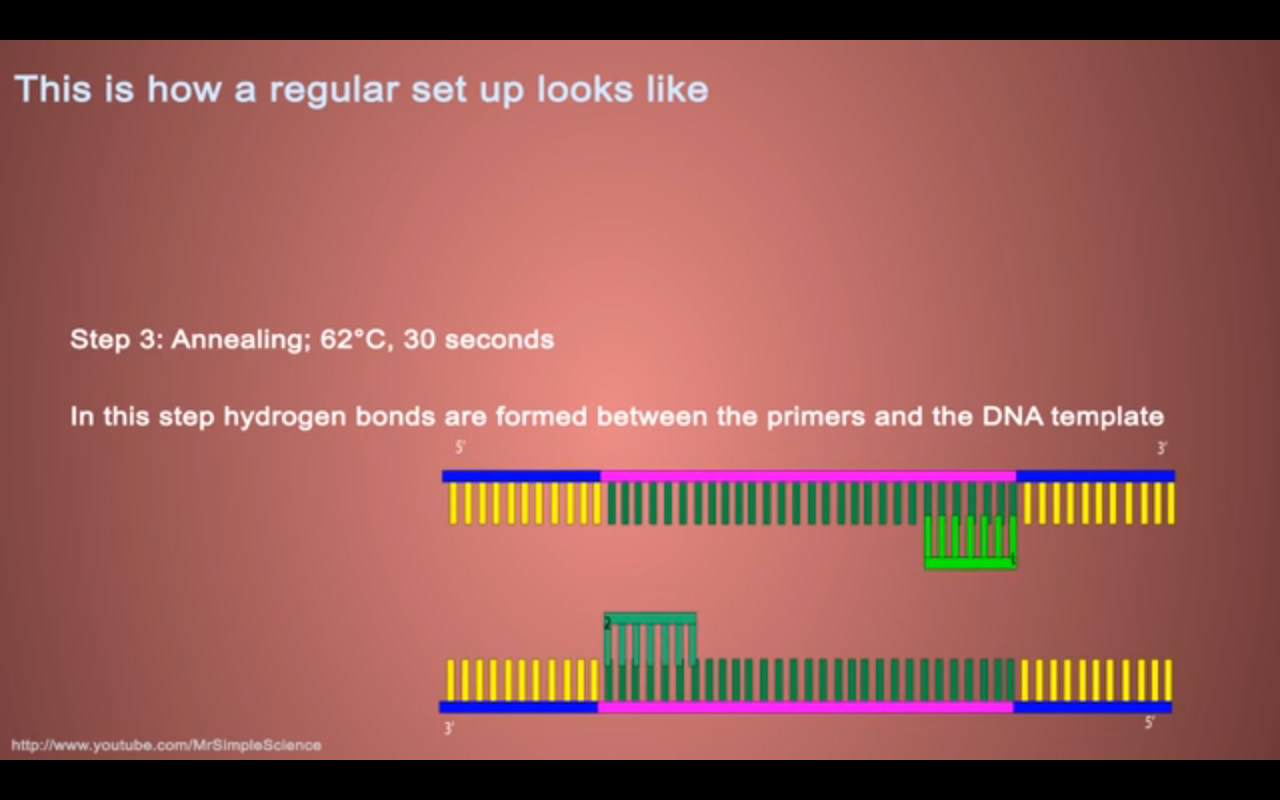 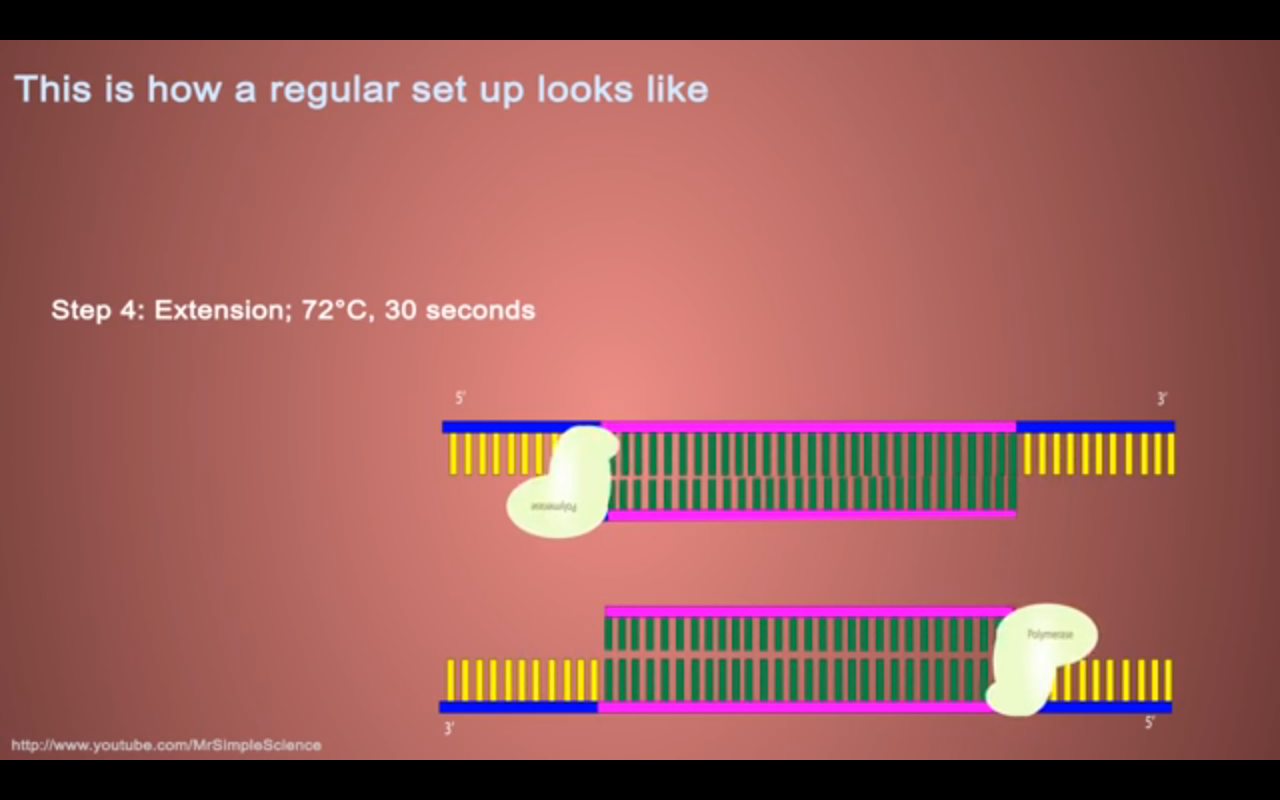 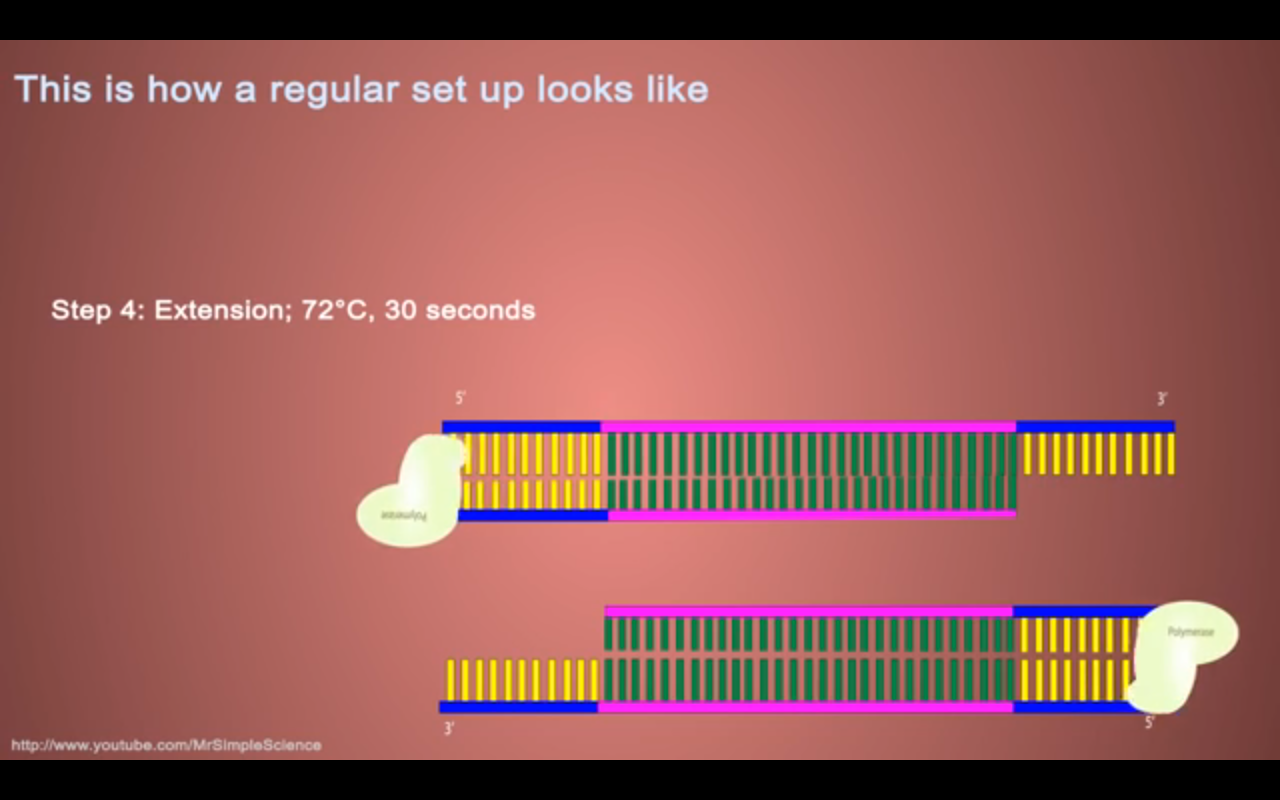 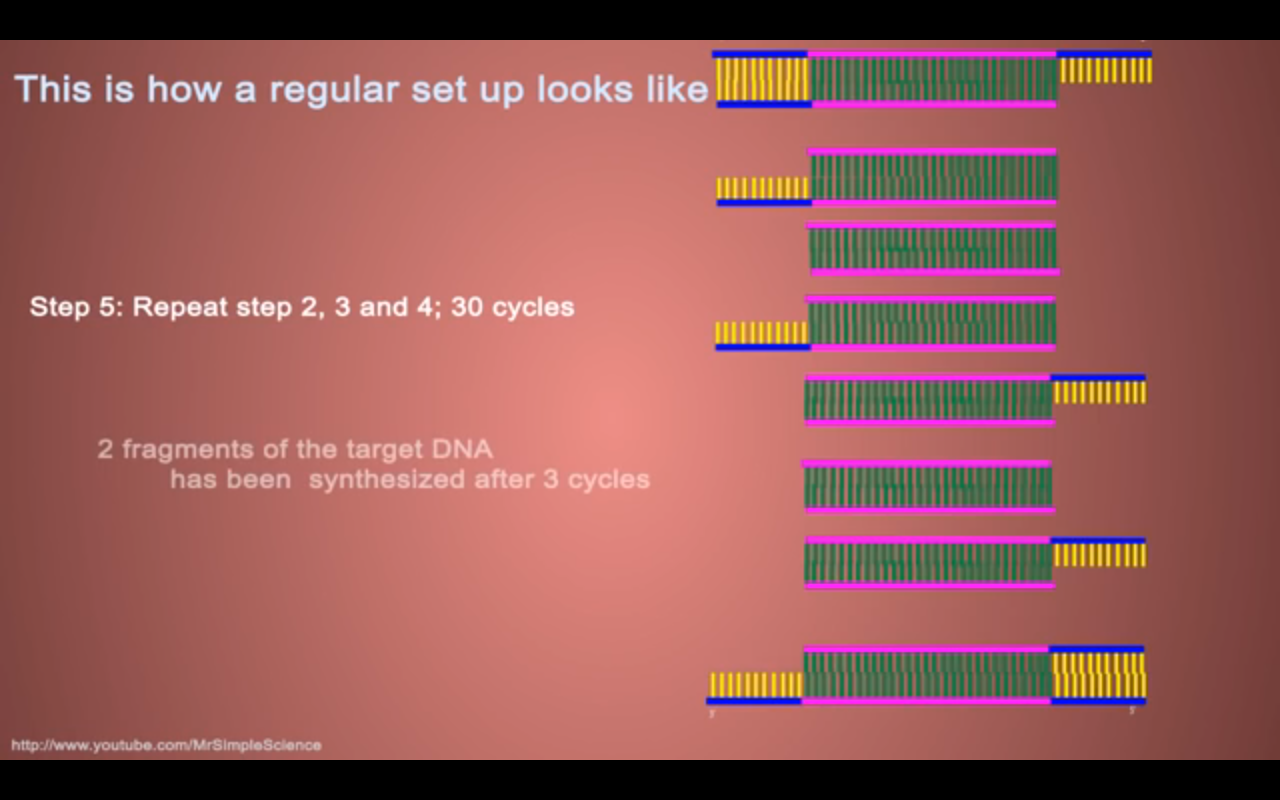 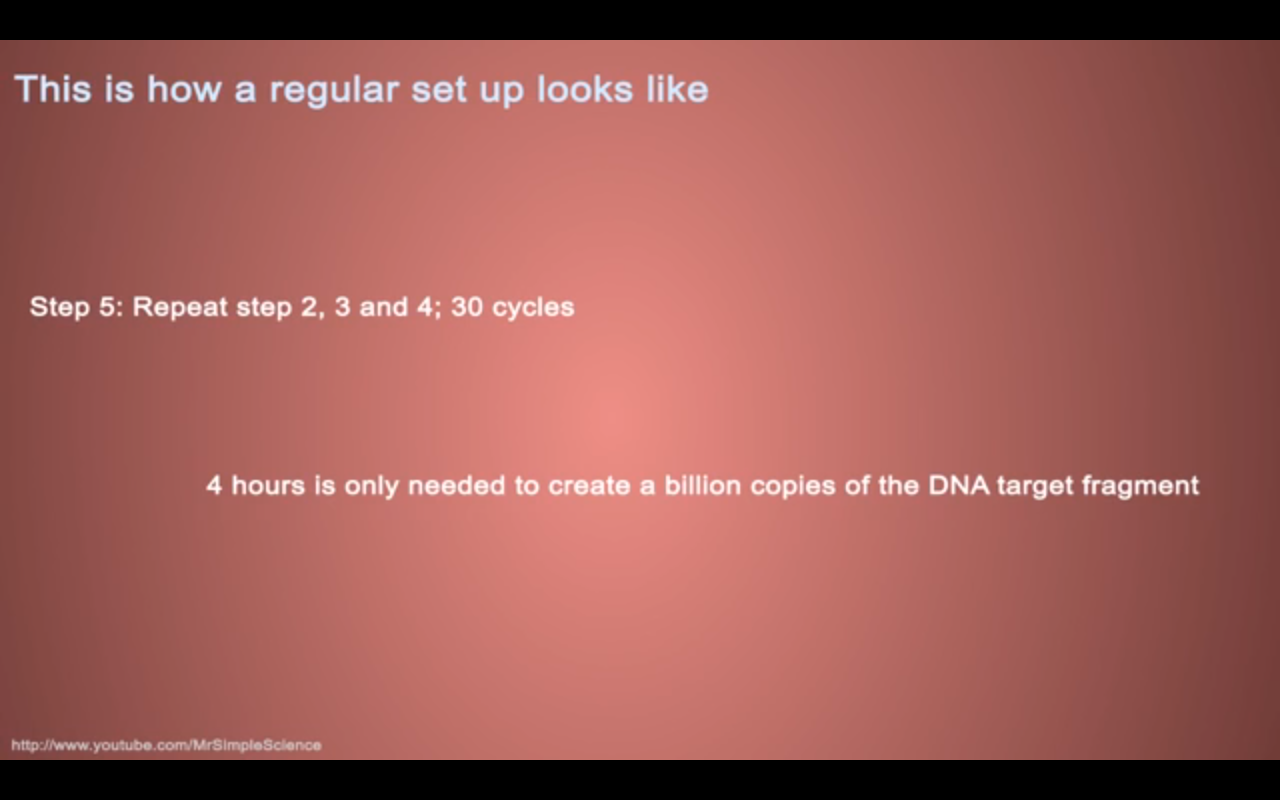 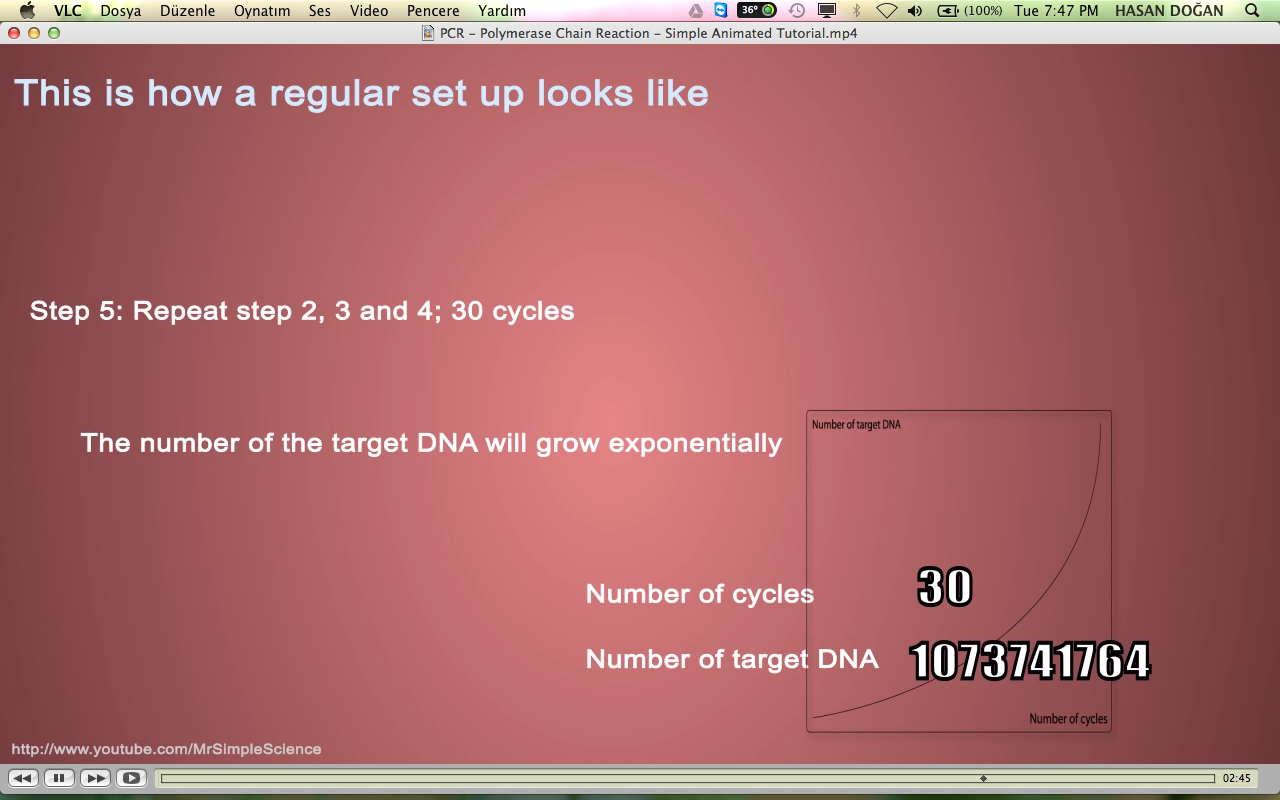 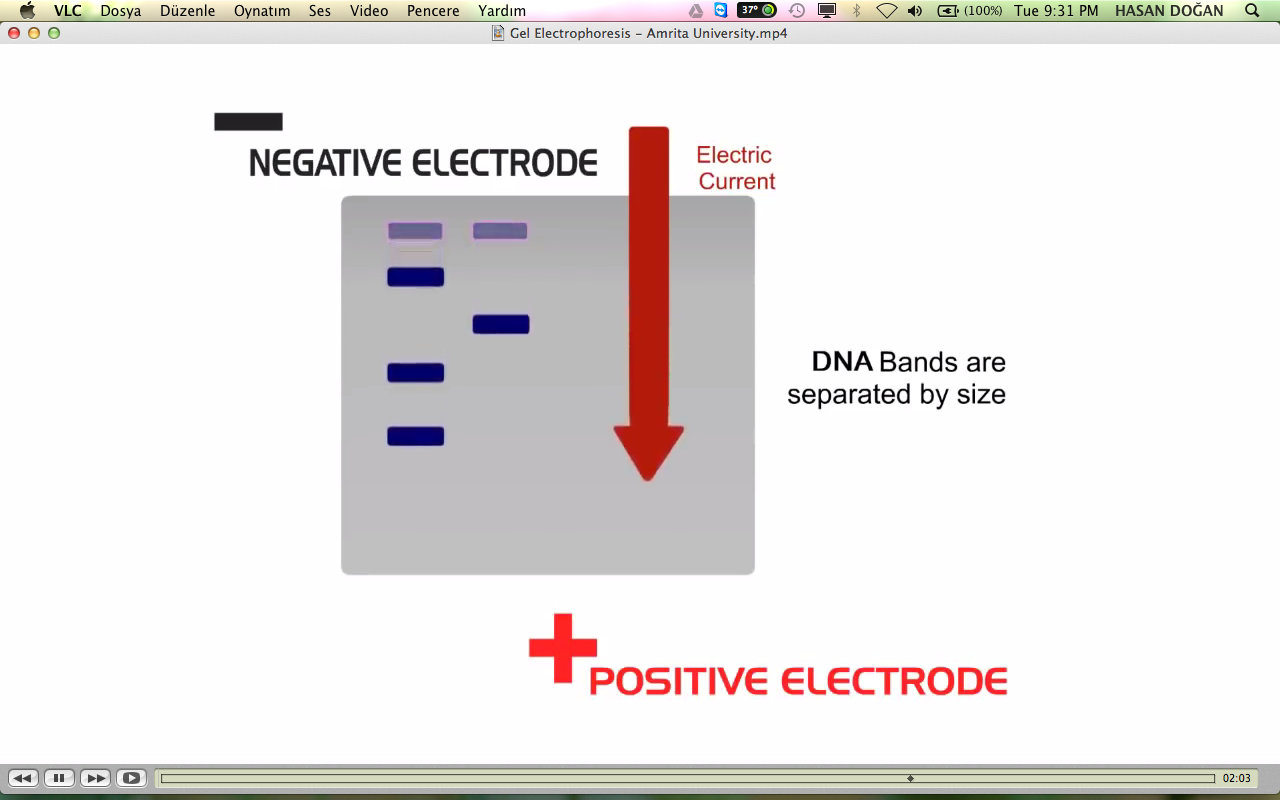 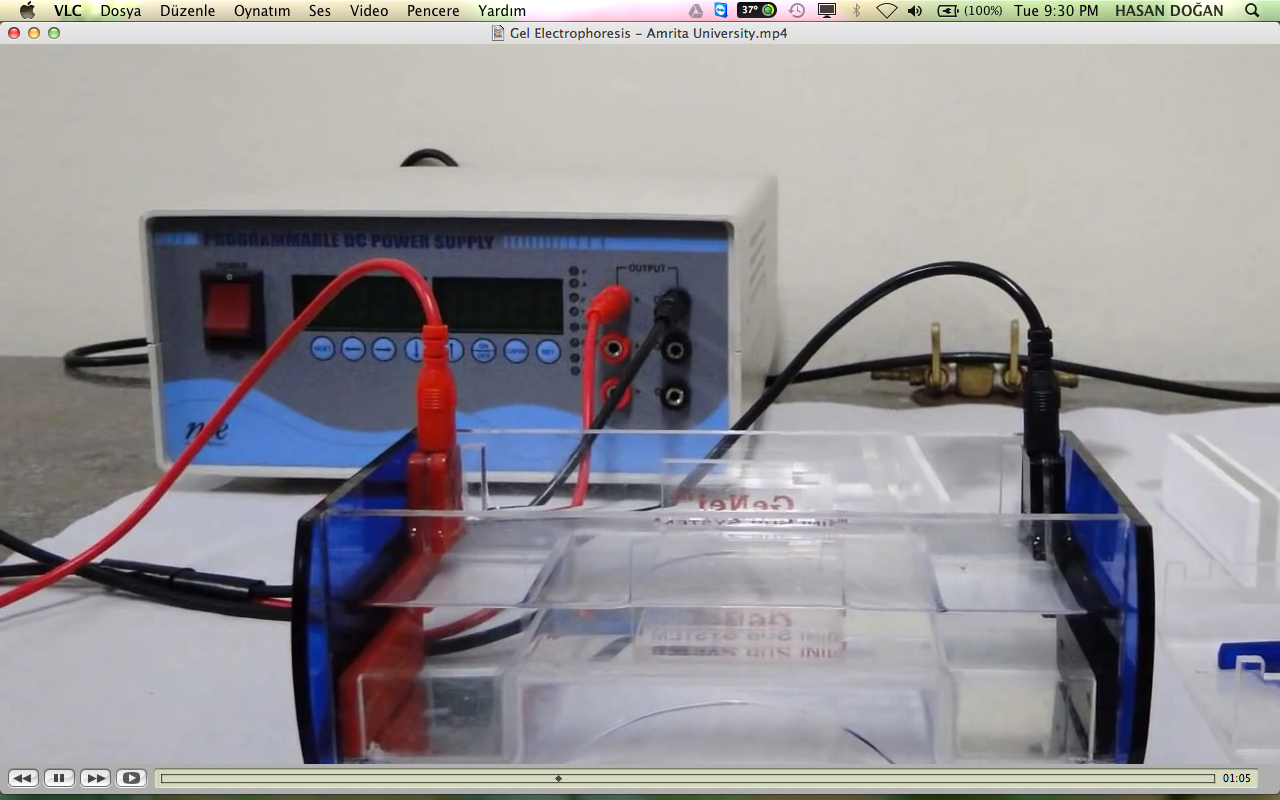 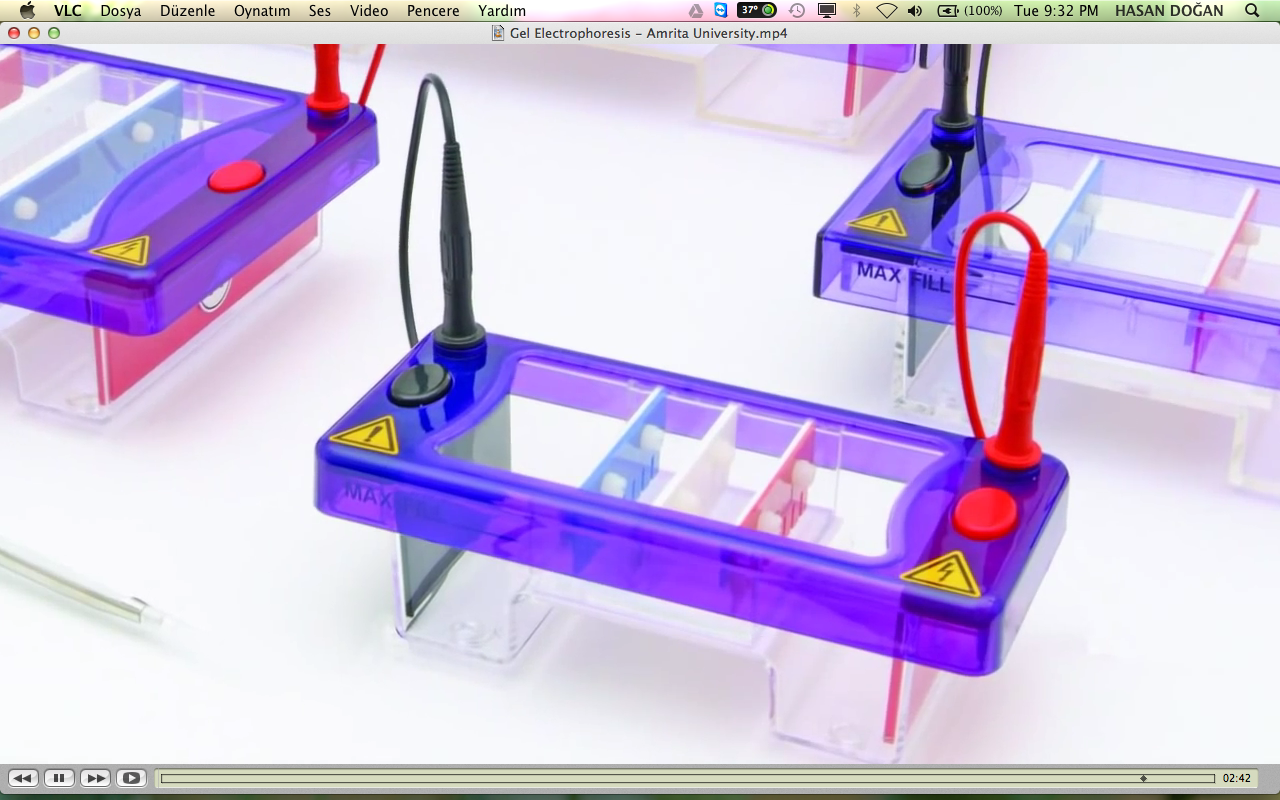 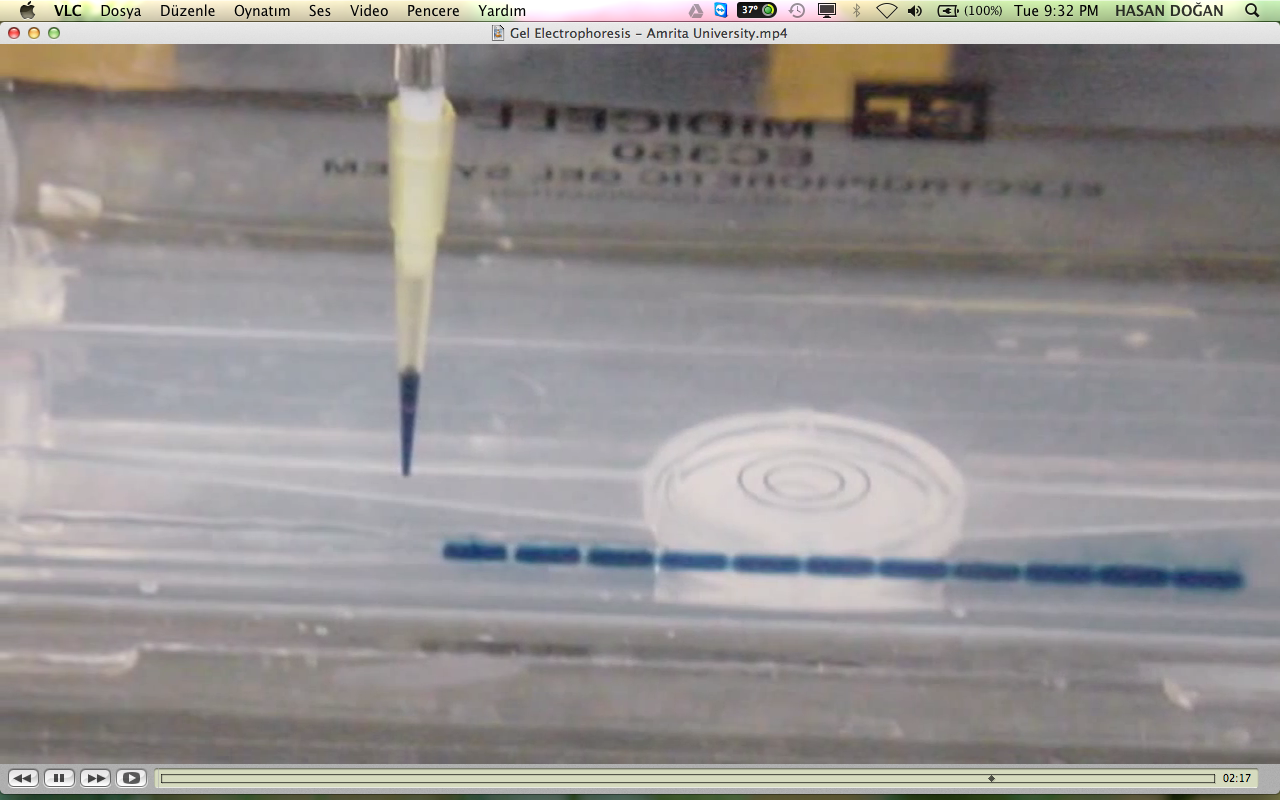 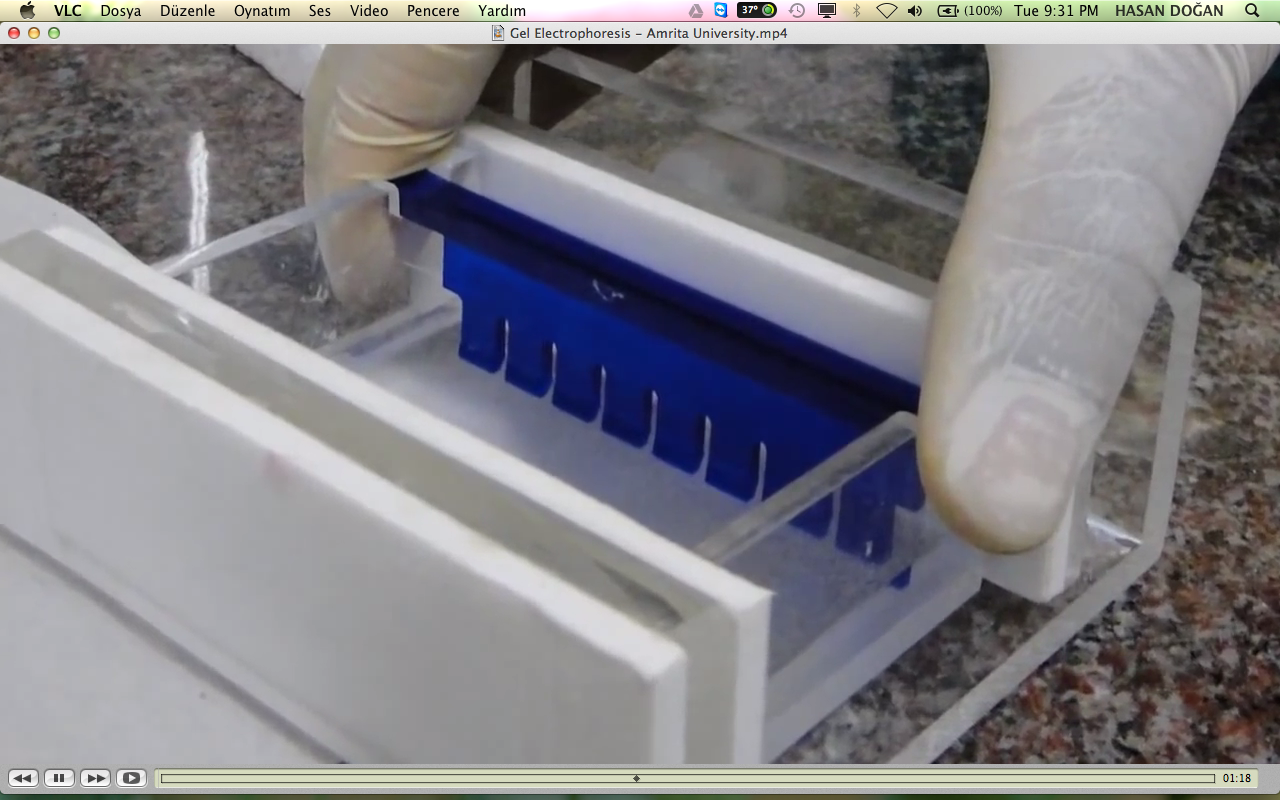 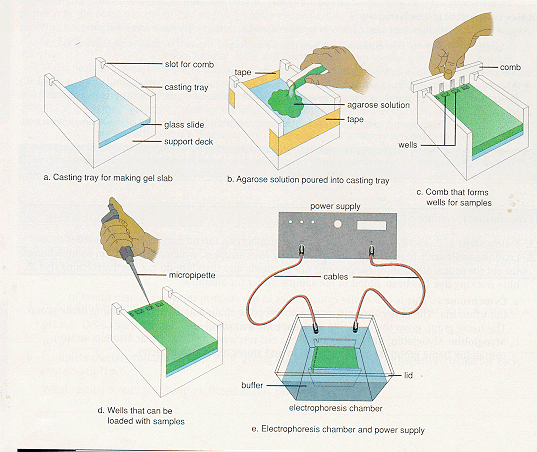 400 bp
►
300 bp
►
200 bp
►
100 bp
►
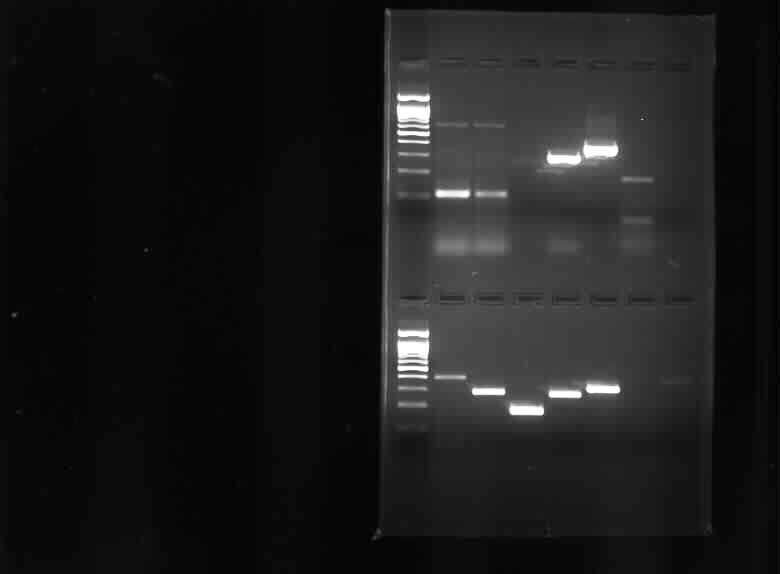 ASO (Allele Spesific Oligonukleotide)
HLA-B*27
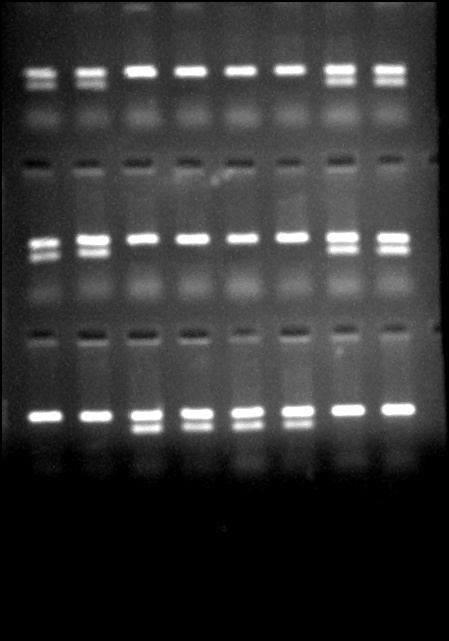 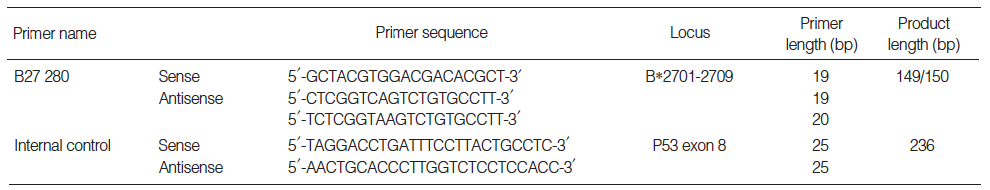 1-2
1
2
1-2
1-2
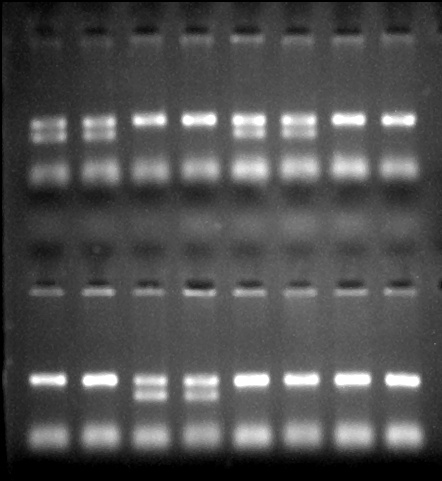 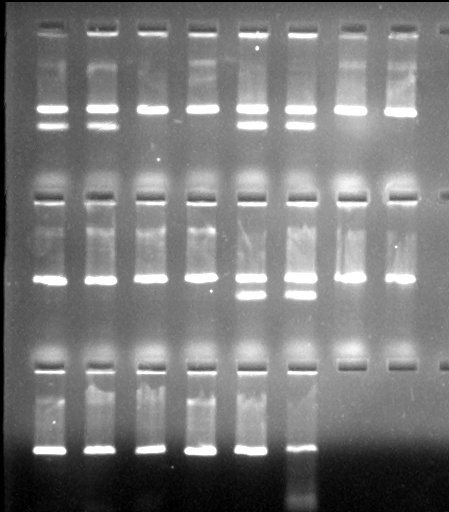 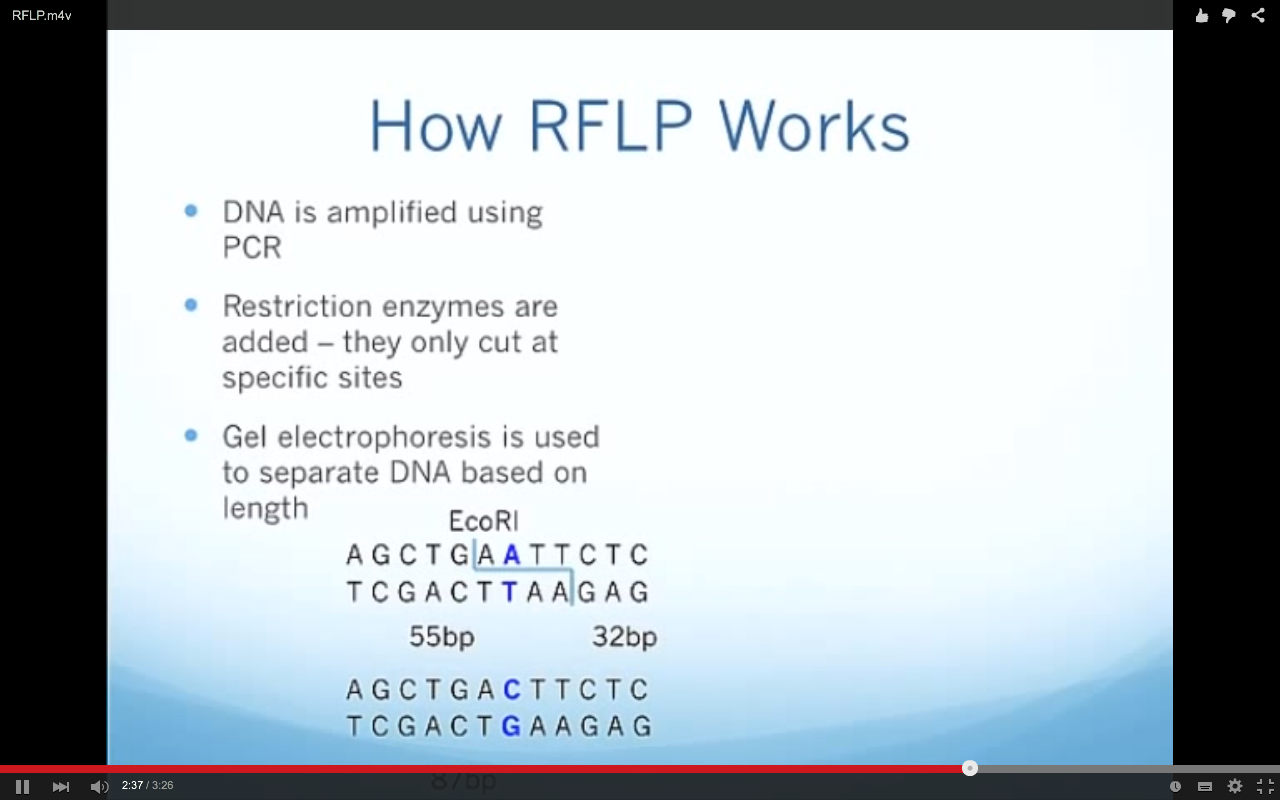 Palindroms
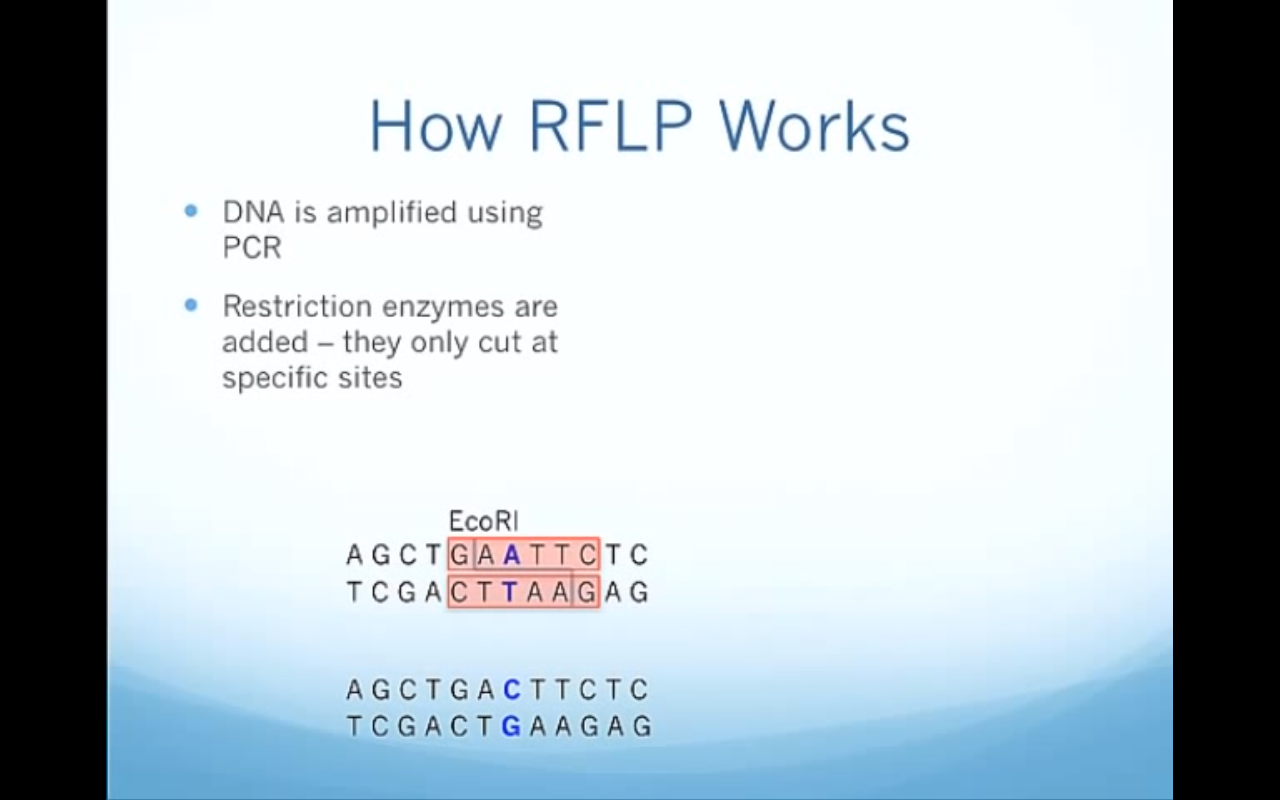 Mutant Type
Normal – Wild Type
87bp
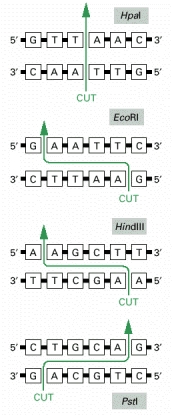 Restriction
enzymes
Homozigot WT
Homozigot MM
Heterozigot MW
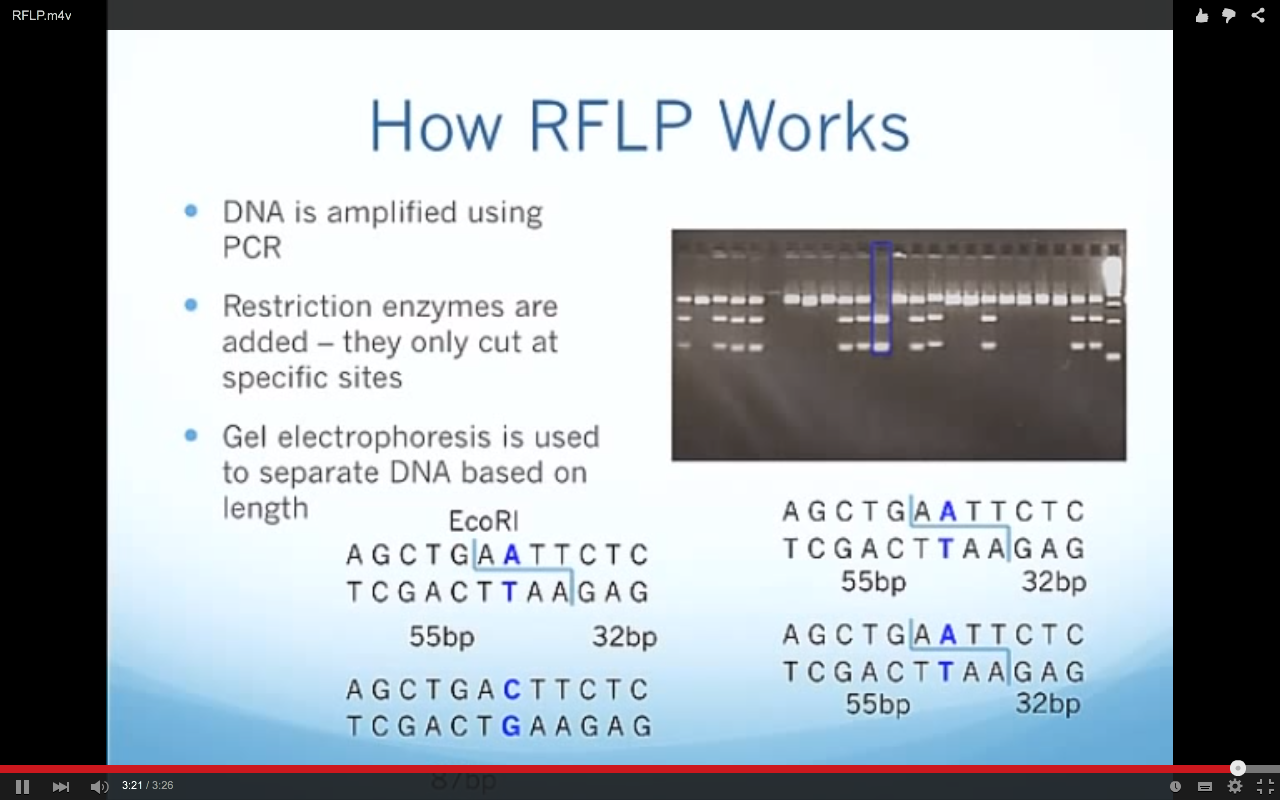 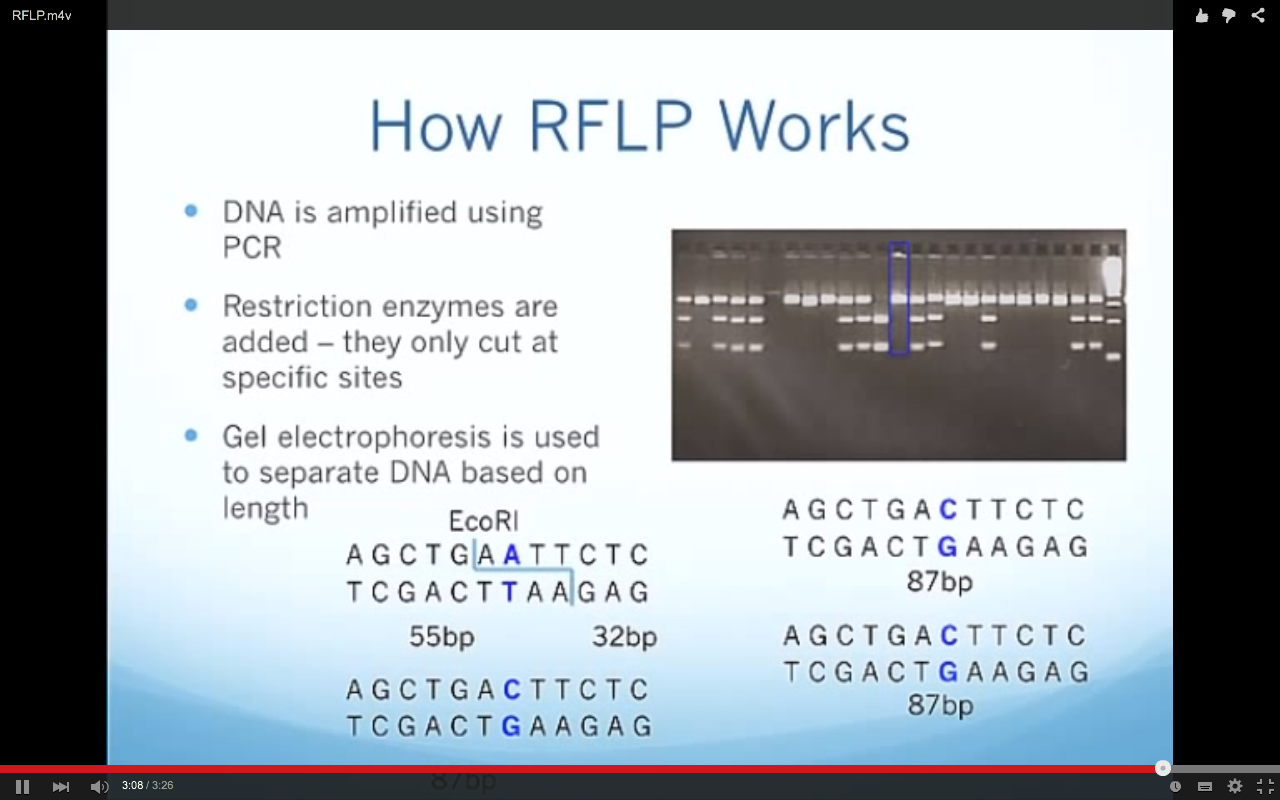 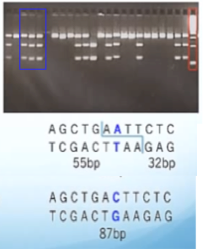